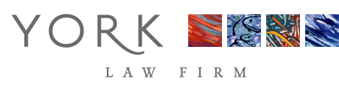 Elder abuse and Nursing Neglect in Sacramento
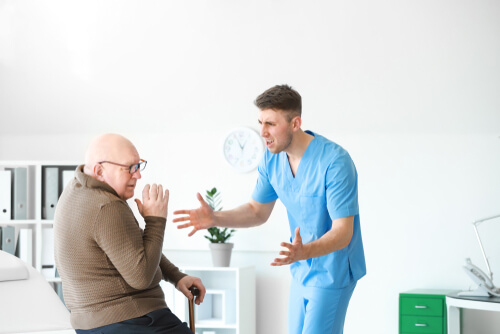 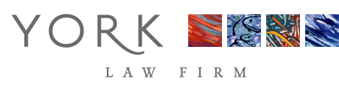 Elder abuse refers to any knowing, intentional, or negligent act by a caregiver including nursing homes and assisted living facilities or a person who causes the elder harm or exposes the elder to a serious risk of harm.  

Nursing home neglect is the mistreatment or neglect of a resident by nursing home staff. Neglect is a form of abuse. Not all aging elders have the ability to communicate what is going on. They may also be too afraid to discuss what is happening to them, and are unwilling to risk what care they are receiving.
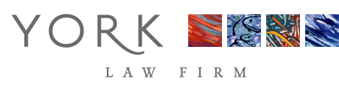 Abuse can be of different types
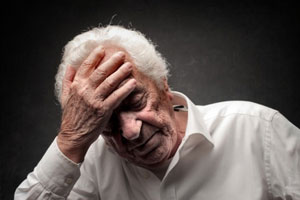 Physical abuse
Emotional abuse
Sexual abuse
Neglect/Abandonment of Caregivers
Financial or Exploitative Abuse
Healthcare Fraud and Abuse
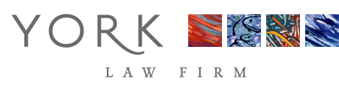 Some warning signs which may indicate neglect or abuse
Although any one sign does not necessarily mean an elder is being abused, there are some warning signs which may indicate neglect or abuse.  They are:
 
Fractures from falls
Development of Bedsores
Overmedication and infection
Low Blood Pressure
Loss in Appetite
Dehydration
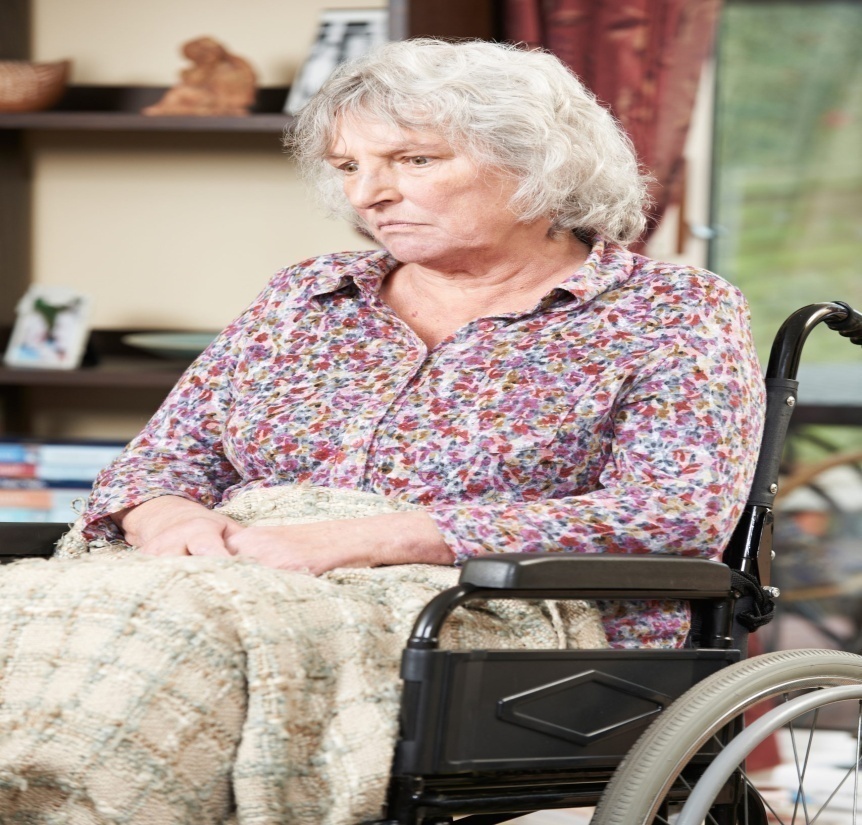 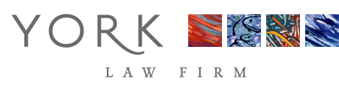 Depression and Emotional Distress
Weight Loss 
Change interaction with friends
Bruises, burns, abrasions, pressure marks, broken bones, neglect, or                      mistreatment
Bruises around the breast or genital area resulting from sexual abuse
Unexplained withdrawal from normal activities, a sudden and unexplained change in disposition and depression can indicate emotional abuse.
A sudden unexplained change in financial situation resulting from exploitation
Bed sores, poor hygiene, unusual weight loss and unattended medical needs may indicate neglect
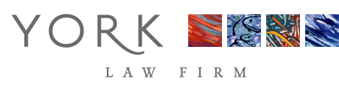 Who Can Sue For Elder Abuse?
The elder or dependent adult
Family members vested with the power of attorney
Family members who witnessed the elder abuse
Guardians of an incompetent elder or dependent adult
Spouses of the injured
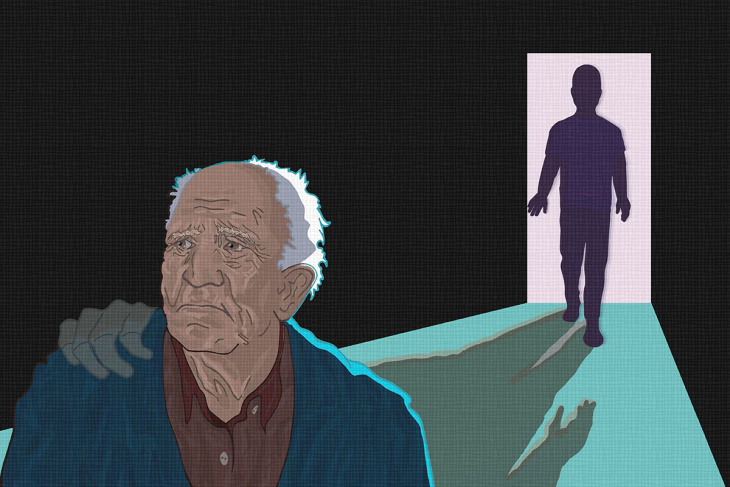 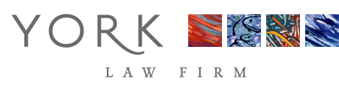 Contact Our Sacramento Elder Abuse Attorney Immediately!
If your loved one has been a victim of any form of abuse or neglect, contact York Law Firm to schedule a case evaluation with one of our Sacramento Elder abuse attorneys. Our lawyers serve Sacramento, Fairfield, and nearby Northern California areas.
Contact us for a FREE elder abuse case consultation today!
800-939-1832          
           info@yorklawcorp.com
                          www.yorklawcorp.com